Figure 1 Distribution of ST-elevation myocardial infarction patients by initial hospital presentation and reperfusion ...
Eur Heart J, Volume 33, Issue 10, May 2012, Pages 1232–1240, https://doi.org/10.1093/eurheartj/ehr403
The content of this slide may be subject to copyright: please see the slide notes for details.
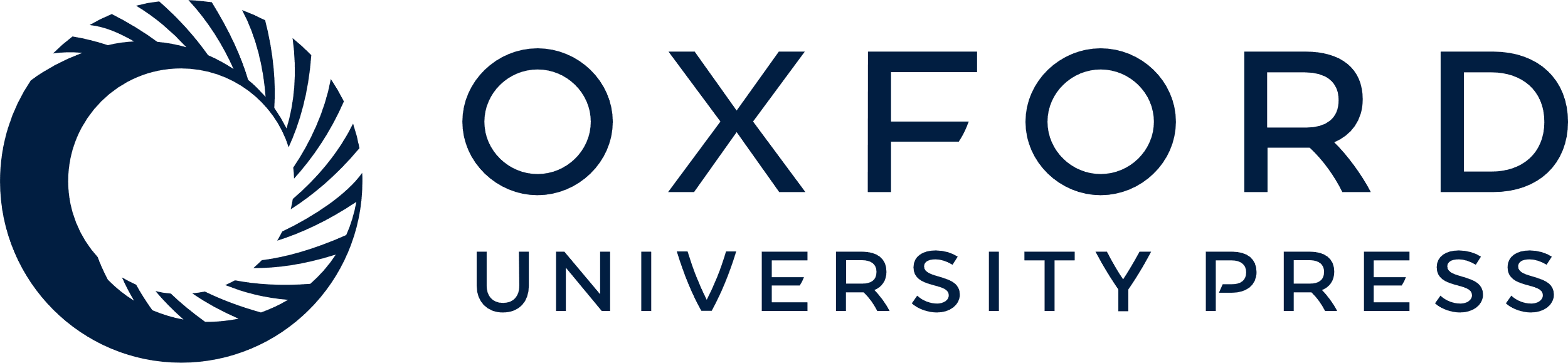 [Speaker Notes: Figure 1 Distribution of ST-elevation myocardial infarction patients by initial hospital presentation and reperfusion strategy. Percutaneous coronary intervention Hosp: (Minneapolis Heart Institute at Abbott Northwestern Hospital). Zone 1 Hosp (referral hospitals located <60 miles from percutaneous coronary intervention hospital). Zone 2 Hosp (referral hospitals located ≥60 miles from the percutaneous coronary intervention hospital). PPCI, primary percutaneous coronary intervention. Ph-Inv, pharmaco-invasive.


Unless provided in the caption above, the following copyright applies to the content of this slide: Published on behalf of the European Society of Cardiology. All rights reserved. © The Author 2011. For permissions please email: journals.permissions@oup.com]